lesson
3
Reading and writing
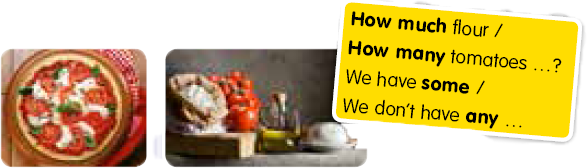 1. Listen and read , circle the answers in the chart .
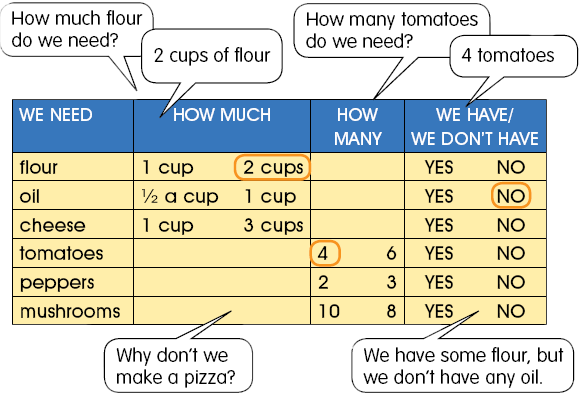 2. Listen and circle Yes , No , in the chart , practice in pairs .
3. Write two sentences with some , any ,and but .
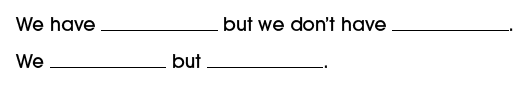 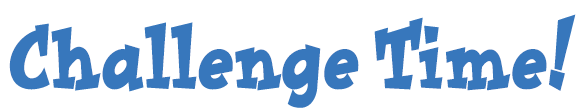 4. Ordering in restaurant .
Can you be a waiter or a waitress and take an order from a partner
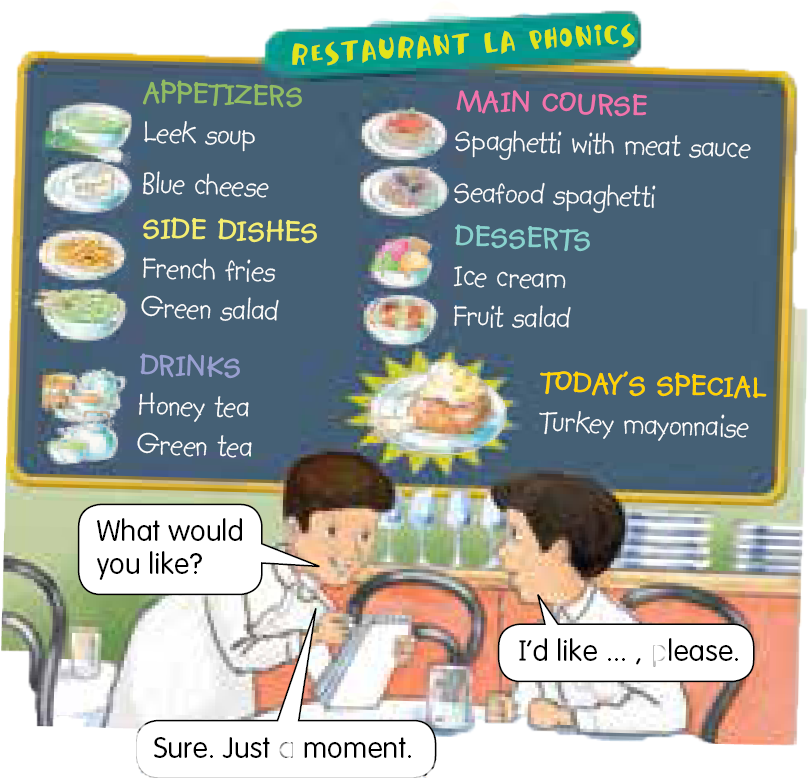 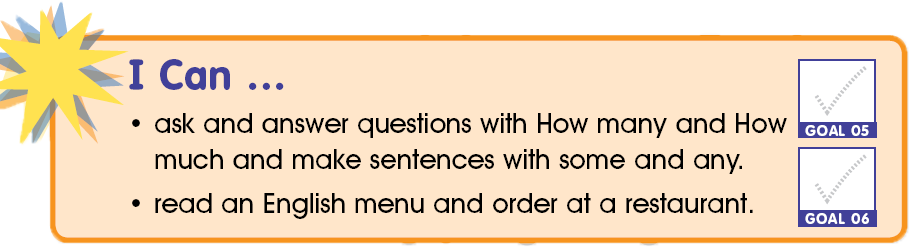